Arena 5 van MathBattleMaten
Achtergronden en suggesties voor lesactiviteiten
Handige weetjes - lengte
1 kilometer = 1000 meter
1 meter = 100 cm
1 decimeter = 10 cm
1 cm = 10 mm
Handige weetjes - inhoud
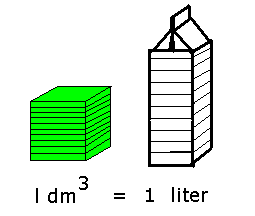 1 liter = 1000 ml
1 liter = 100 cl
1 liter = 10 dl

1 liter = 1 dm3

1 m3  ( 1 kuub) = 1000 liter
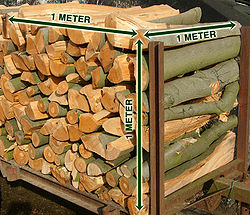 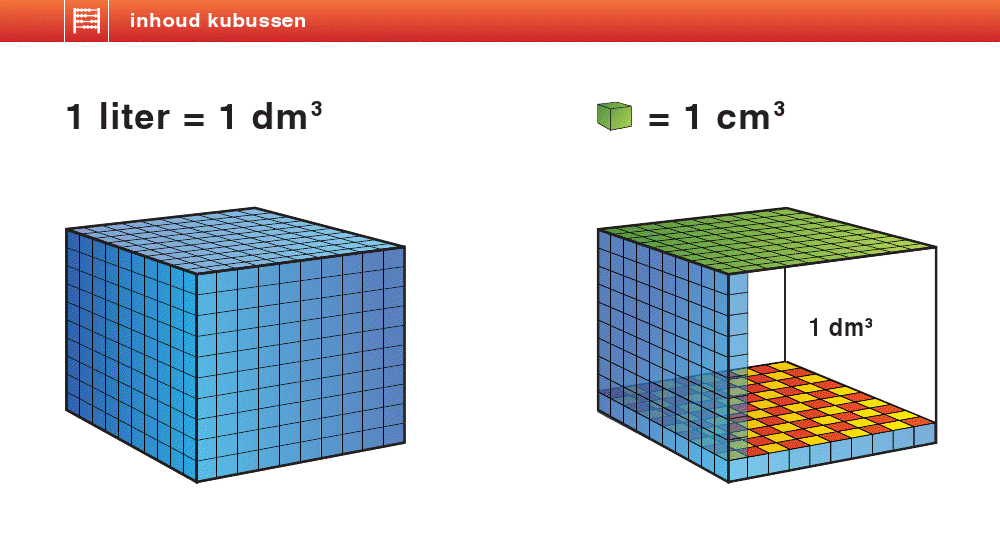 Handige weetjes - gewicht
1 kilogram = 1000 gram

1 gram = 1000 milligram

1 ton = 1000 kg
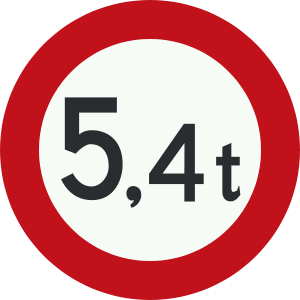 Handige weetjes - tijd
1 etmaal is 24 uur
1 uur = 60  minuten
1 minuut = 60 seconden

1 jaar is 12 maanden
1 jaar is 52 weken
1 jaar is 365 of 366 dagen
activiteit
Even groot?
250 dm
2500 ml
0,25 liter
250 meter
2,5 dm3
0,25 km
25 cl
250 kg
2500 cm
2,5 ton
25 meter
250000 g
Inhoud: samen 1 liter
www.fi.uu.nl/zoefi/Matenbingo
Referentiematen: schatten
HOE GROOT IS…….